POWERPOINT
DESIGN
202X
家长会：手机管理与学生成长
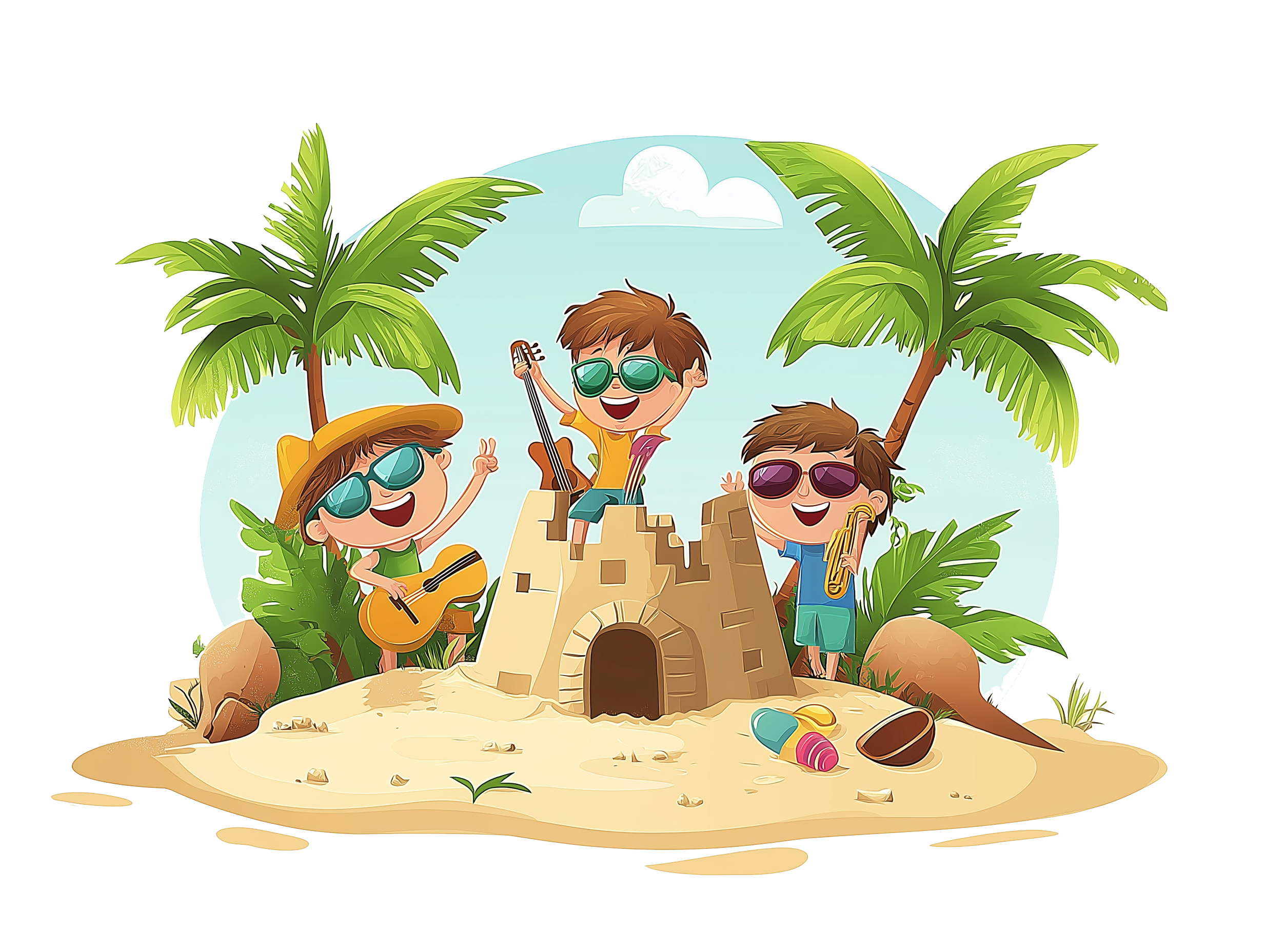 PowerPoint design
汇报人：AiPPT
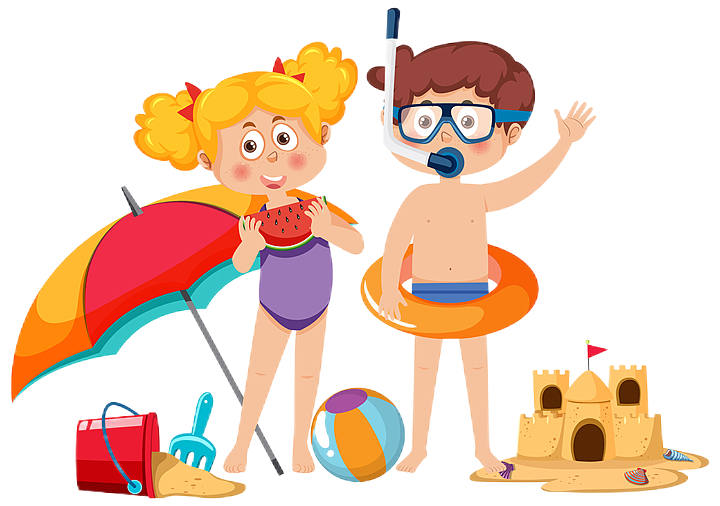 汇报时间：20XX
目录
成功案例借鉴
家长如何参与手机管理
01
02
01
POWERPOINT
DESIGN
202X
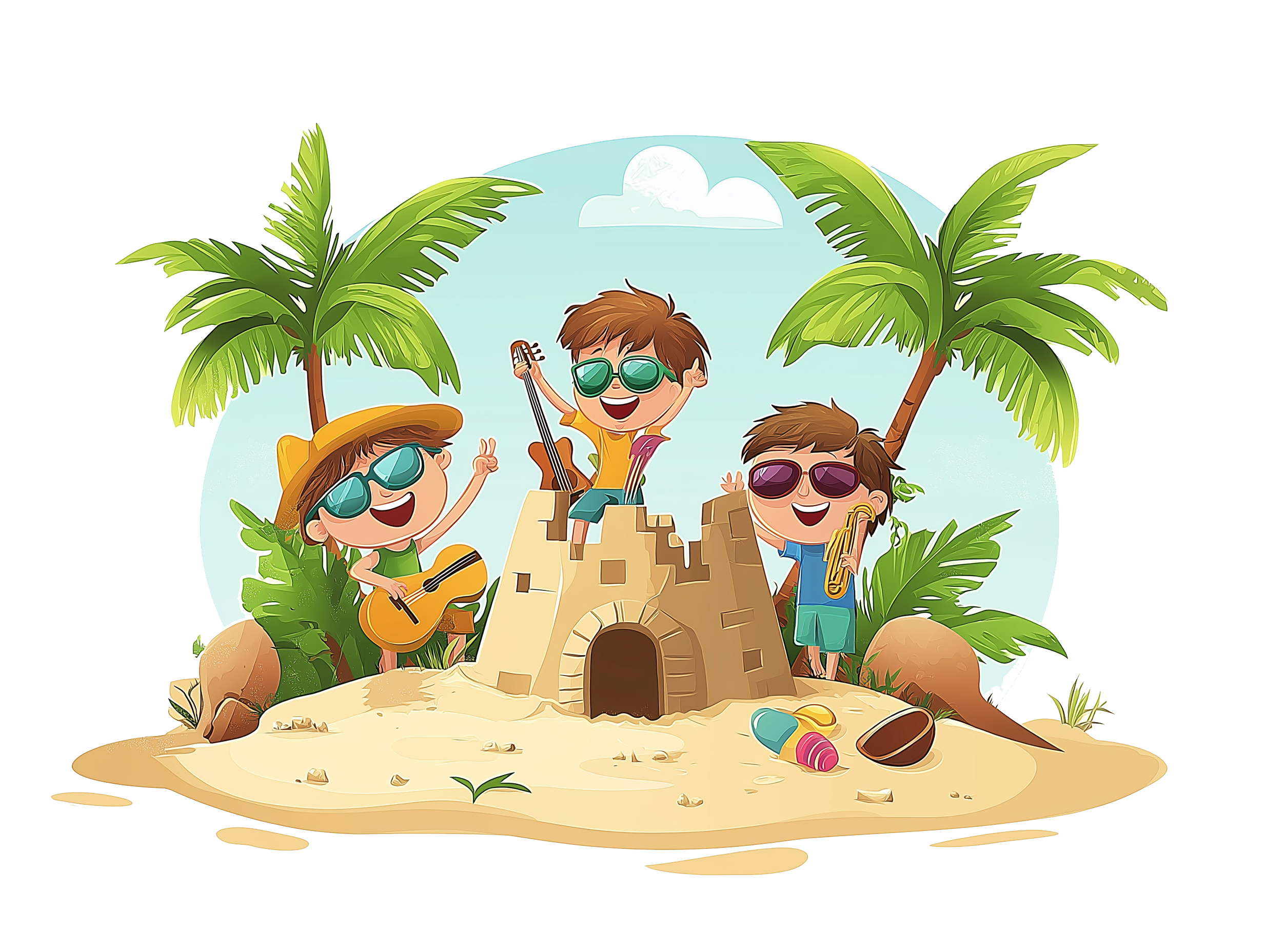 成功案例借鉴
PowerPoint design
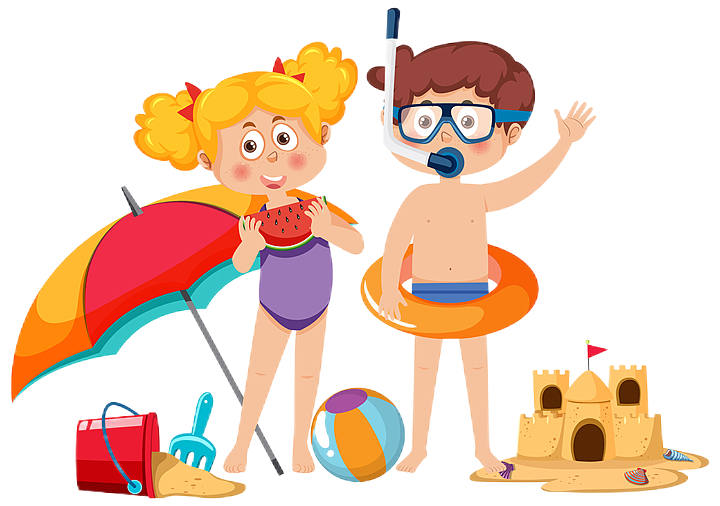 某中学的手机管理规定
规定内容与执行
文化体育活动的增设
该中学制定了详细的手机使用规定，包括禁止在上课期间、自习期间及晚自习期间使用手机，同时规定了宿舍内使用手机的时间和地点。
通过设立手机管理专员，负责监督学生手机使用的合规性，并及时上报违规情况。
学校通过增设书法比赛、篮球赛等文化体育活动，丰富学生的课余生活，减少对手机的依赖。
01
02
宣传教育活动的开展
学校举办手机依赖性教育讲座、心理辅导等，帮助学生认识到过度使用手机的危害，培养健康的生活习惯。
03
某小学的手机存放处设立
学生自主管理的培养
存放处的管理
存放处的设立鼓励学生自主管理手机使用，培养了学生的自我管理能力。
某小学尝试设立手机存放处，让学生在校期间将手机统一存放在指定位置，减少学生携带手机的现象。
减少手机丢失风险
通过专人负责管理，减少了手机丢失、被盗等问题，同时也带来了新的问题，如隐私保护等。
某高中的手机代管制度
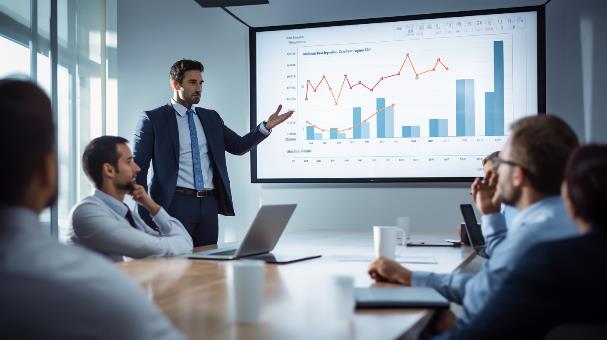 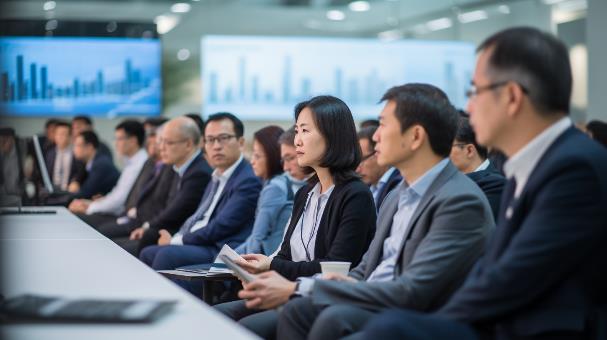 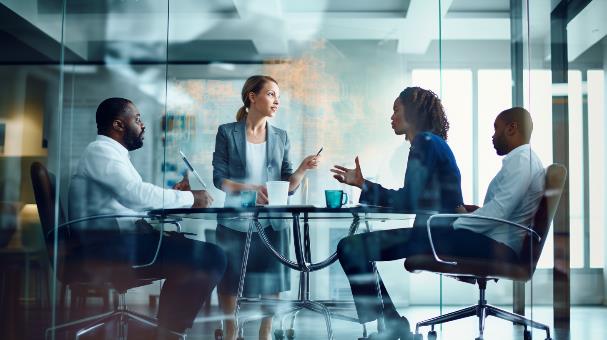 代管制度的实施
学生不满与争议的处理
家长参与监督
某高中引入了手机代管制度，学生在违反手机管理规定时，可将手机交由学校代为保管。
这一制度在一定程度上缓解了手机管理的问题，但也引发了学生不满和争议，需要学校灵活处理。
学校积极与家长沟通，让家长参与到学生的手机管理中来，共同制定家庭规矩，共同管理孩子的手机使用。
02
POWERPOINT
DESIGN
202X
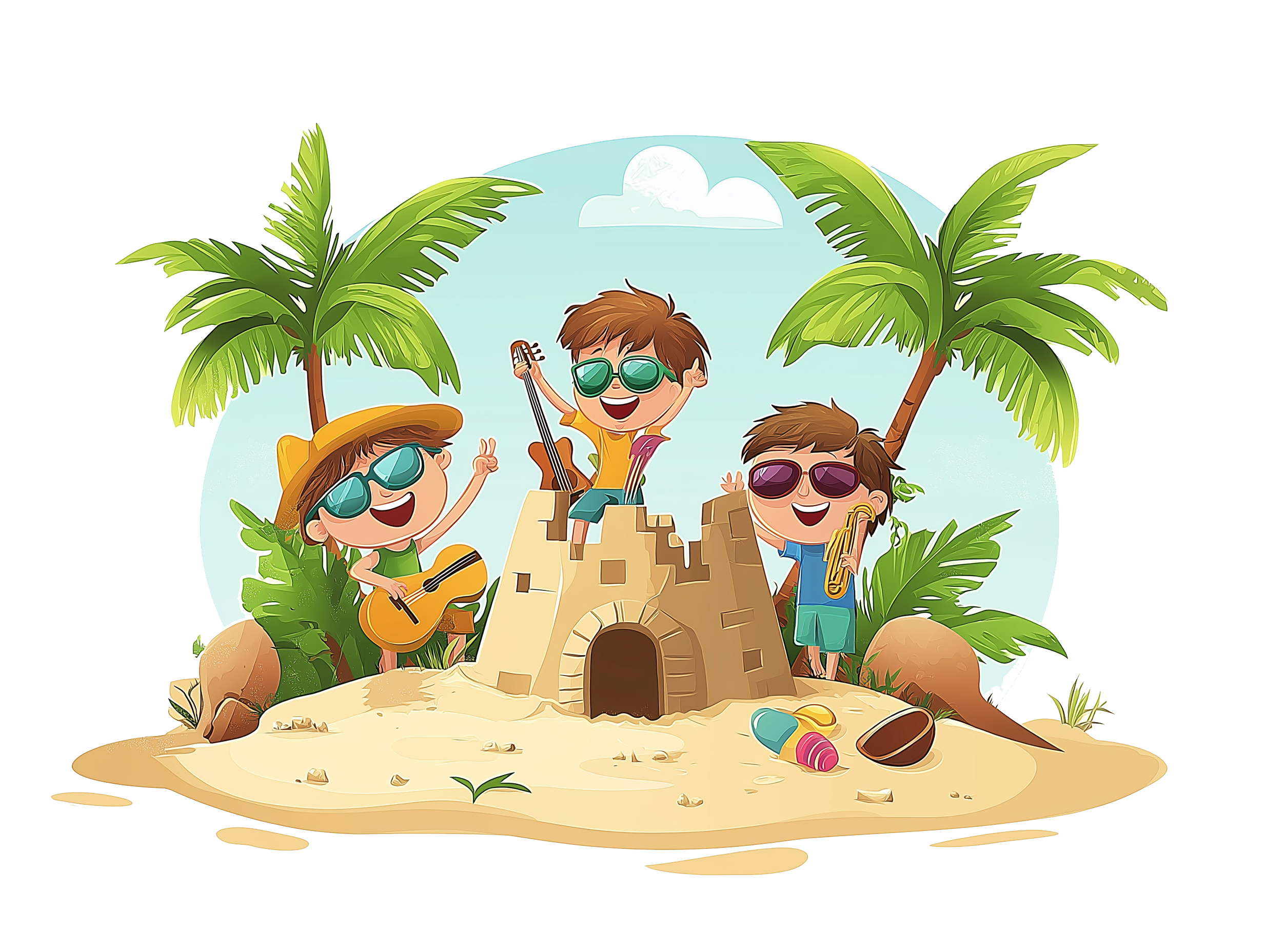 家长如何参与手机管理
PowerPoint design
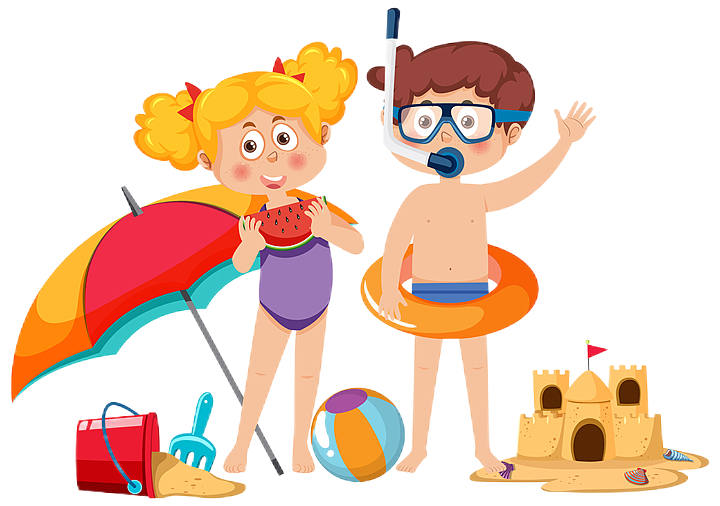 家庭教育的重要性
家长的榜样作用
家长应该以身作则，减少在孩子面前使用手机的频率，树立良好的榜样。
家庭公约的制定
家长可以与孩子共同制定家庭公约，明确规定手机使用的时间、地点和条件。
家长的监督与引导
家长需要监督孩子的手机使用情况，并引导孩子正确使用手机，避免沉迷。
学校与家长的合作
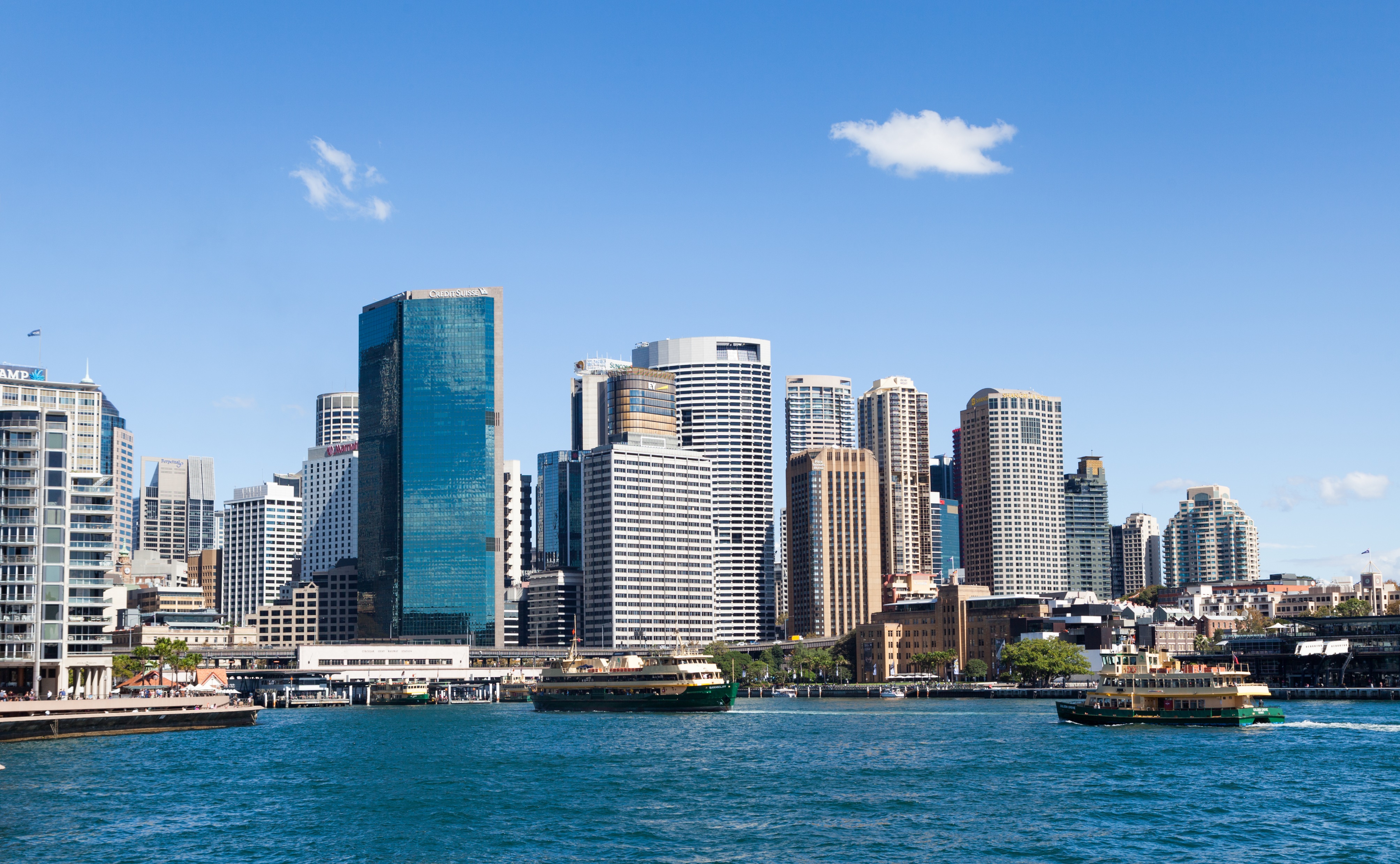 学校提供指导
家长参与监督
家校沟通的加强
学校应提供明确的手机管理指导，让家长了解学校的规定和期望。
家长应参与到学校的监督体系中，与学校共同监督孩子的手机使用情况。
学校和家长之间应建立定期的沟通机制，共同探讨孩子的手机管理问题。
预防手机沉迷的策略
户外活动的增加
家长应多带孩子参加户外活动，让孩子有更多的时间去呼吸新鲜空气，减少对手机的依赖。
睡前不接触电子设备
家长应限制孩子睡前使用手机，保证孩子的睡眠质量，减少手机对健康的影响。
合理选择接触内容
家长应帮助孩子选择接触的内容，避免孩子接触不良信息，保护孩子的心理健康。
POWERPOINT
DESIGN
202X
谢谢大家
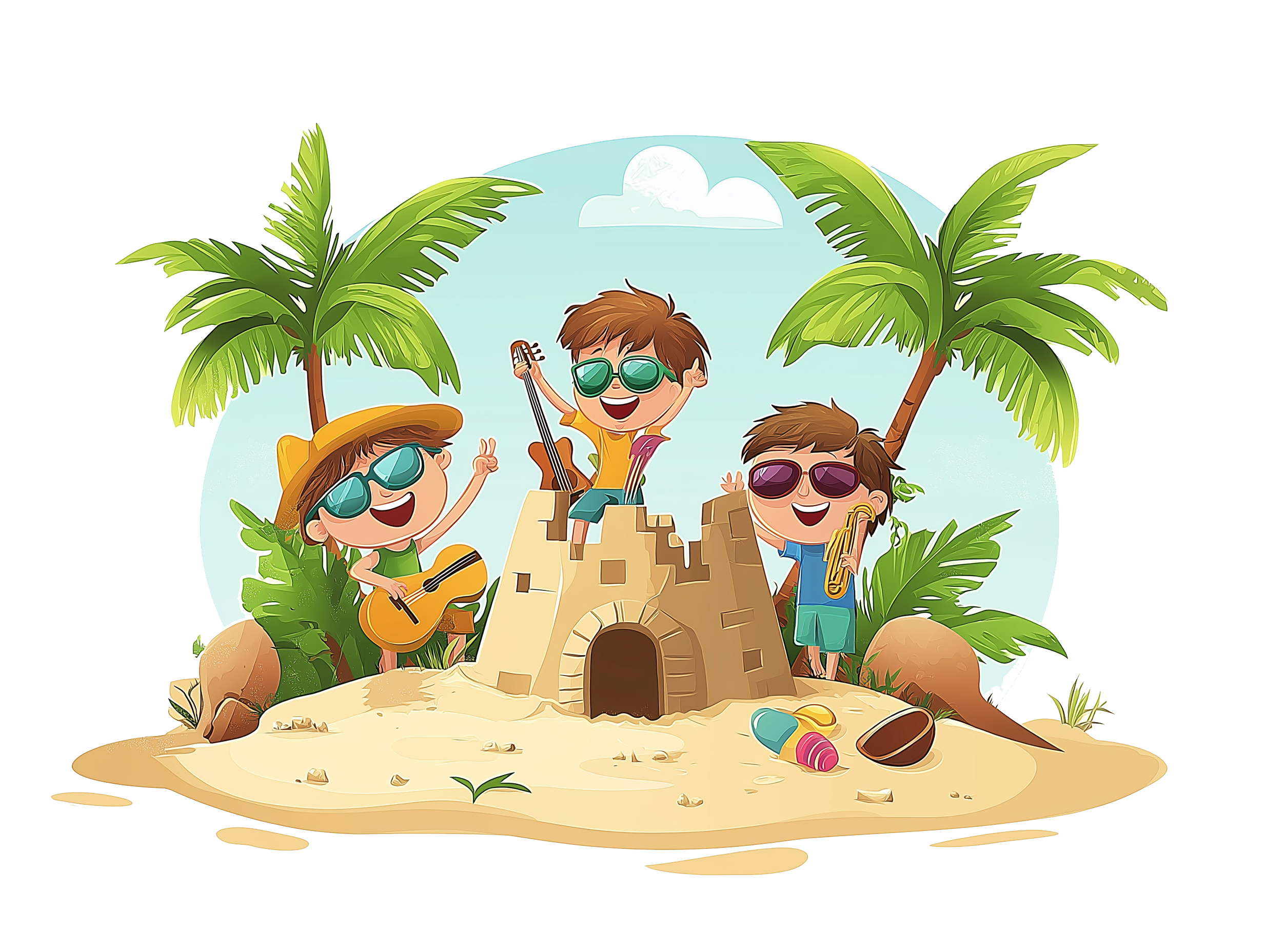 PowerPoint design
汇报人：AiPPT
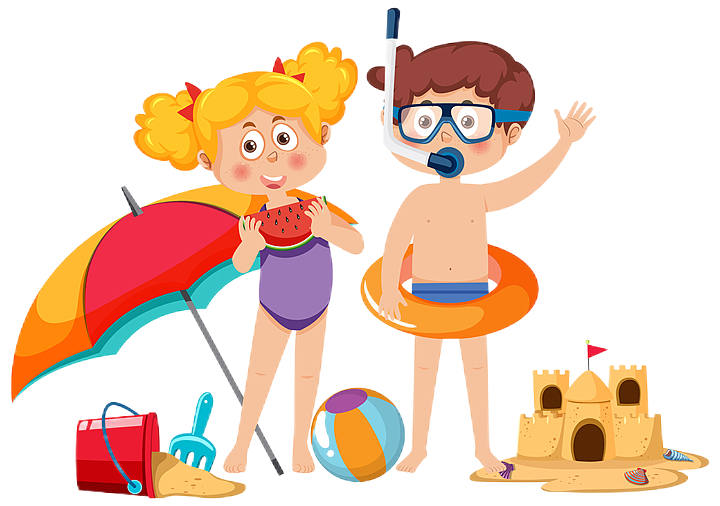 汇报时间：20XX